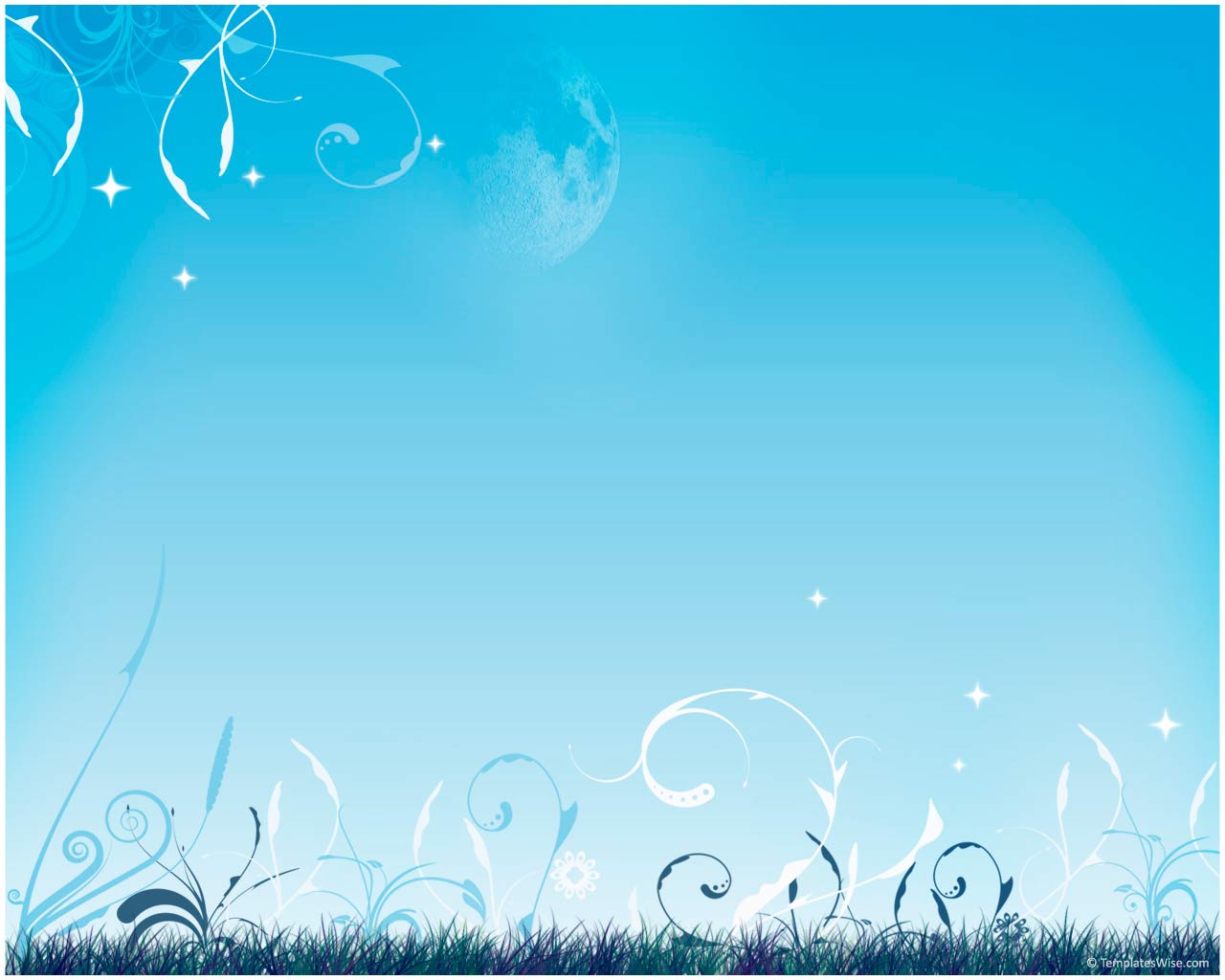 Вас приветствует 2-Г класс
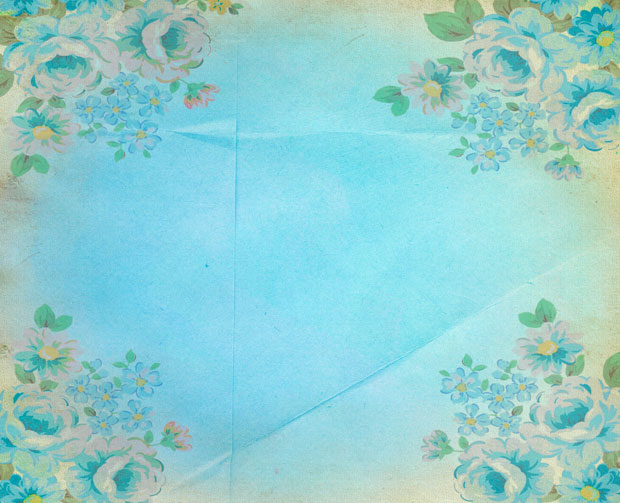 КТД «Мы живём в глобальном мире»Тема: «Не мешай жить всему живому»
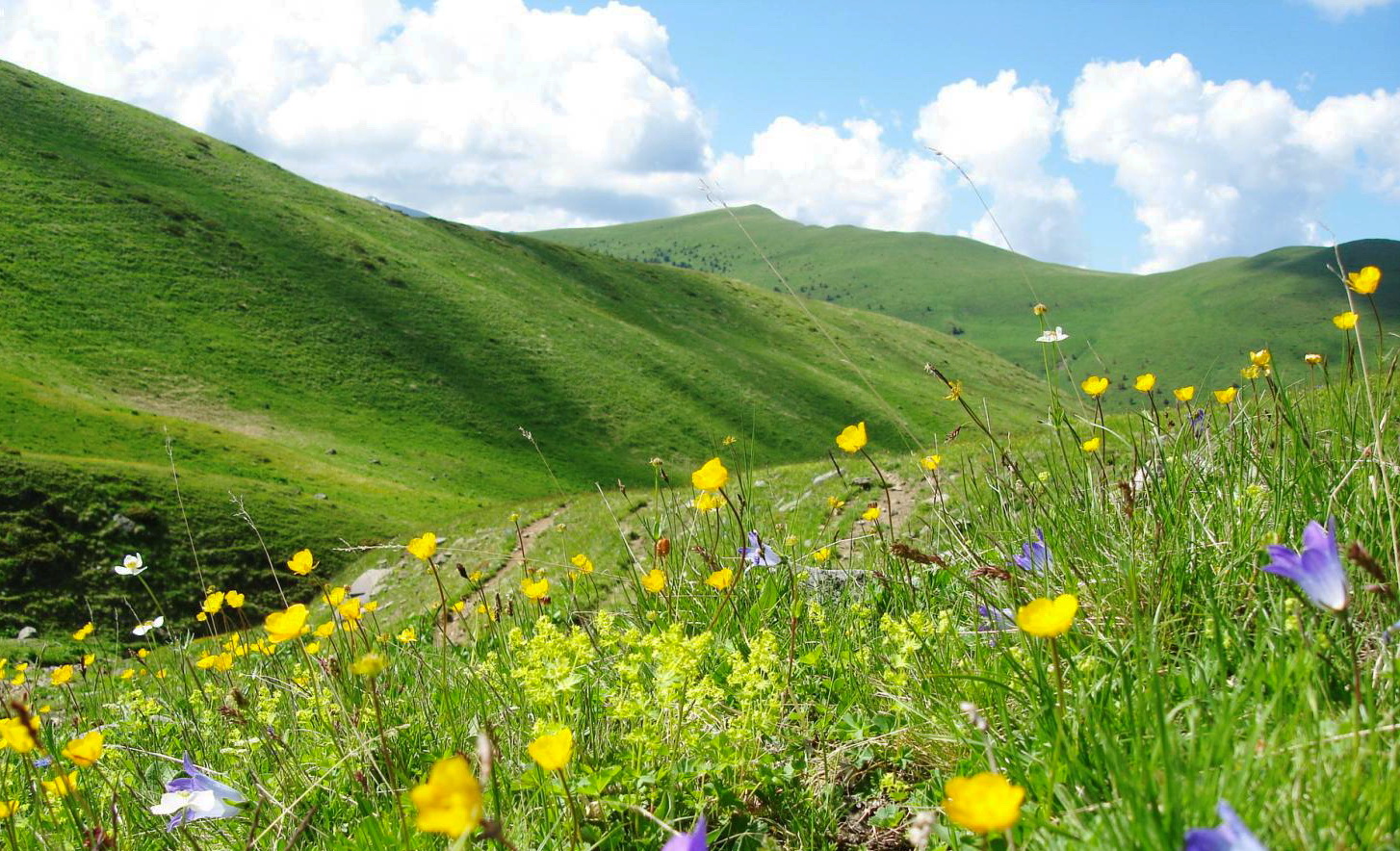 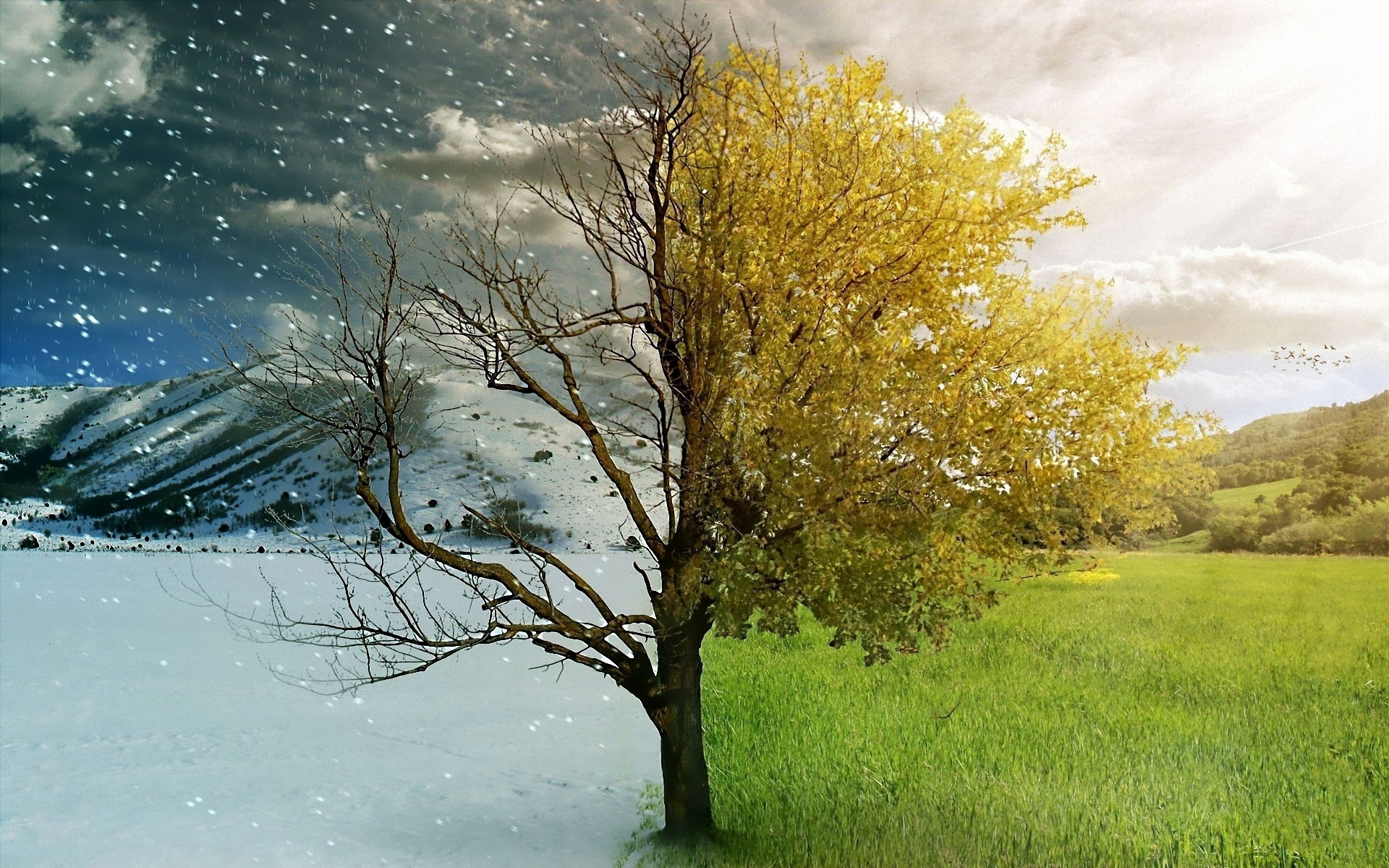 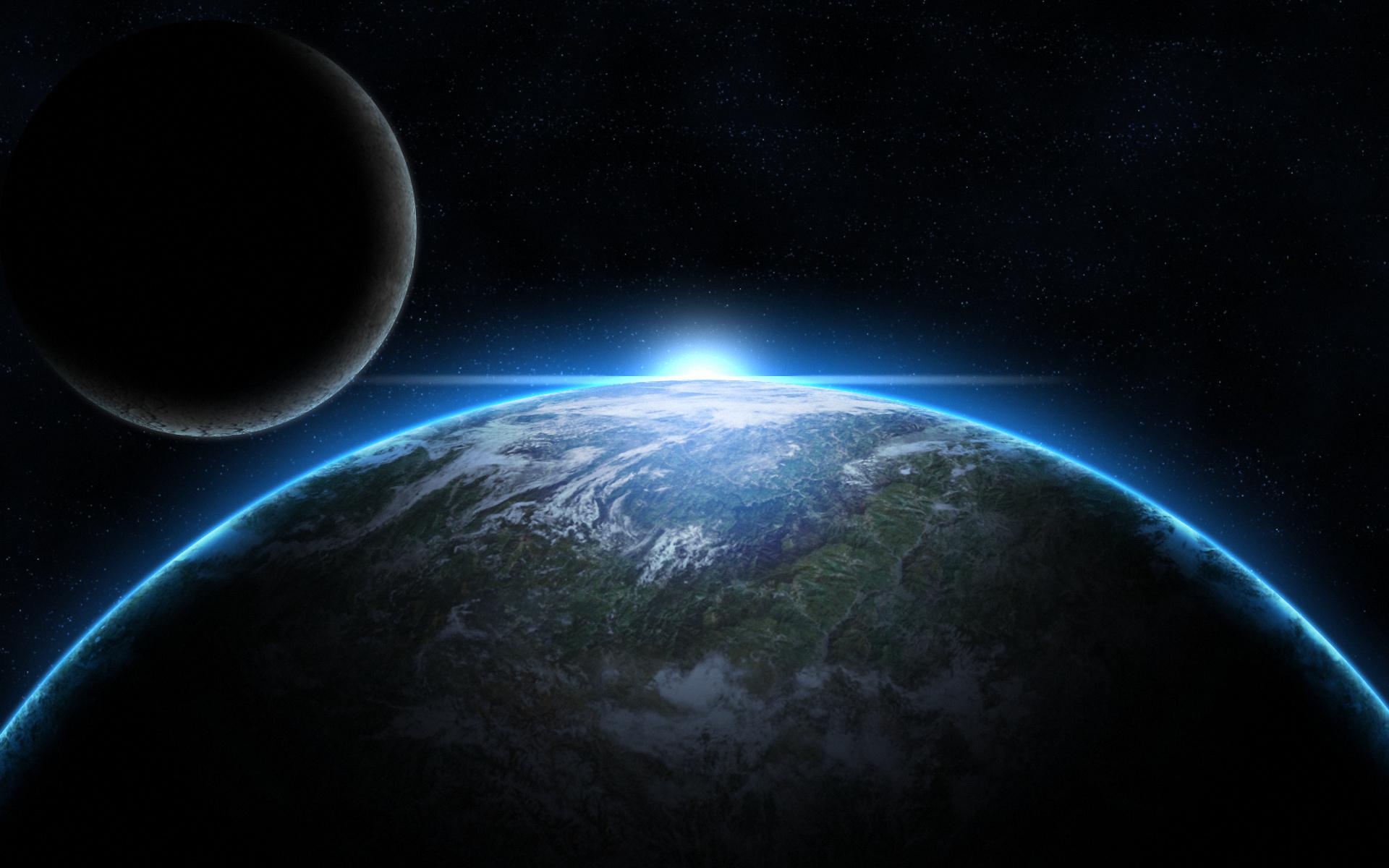 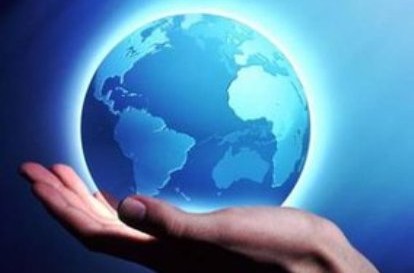 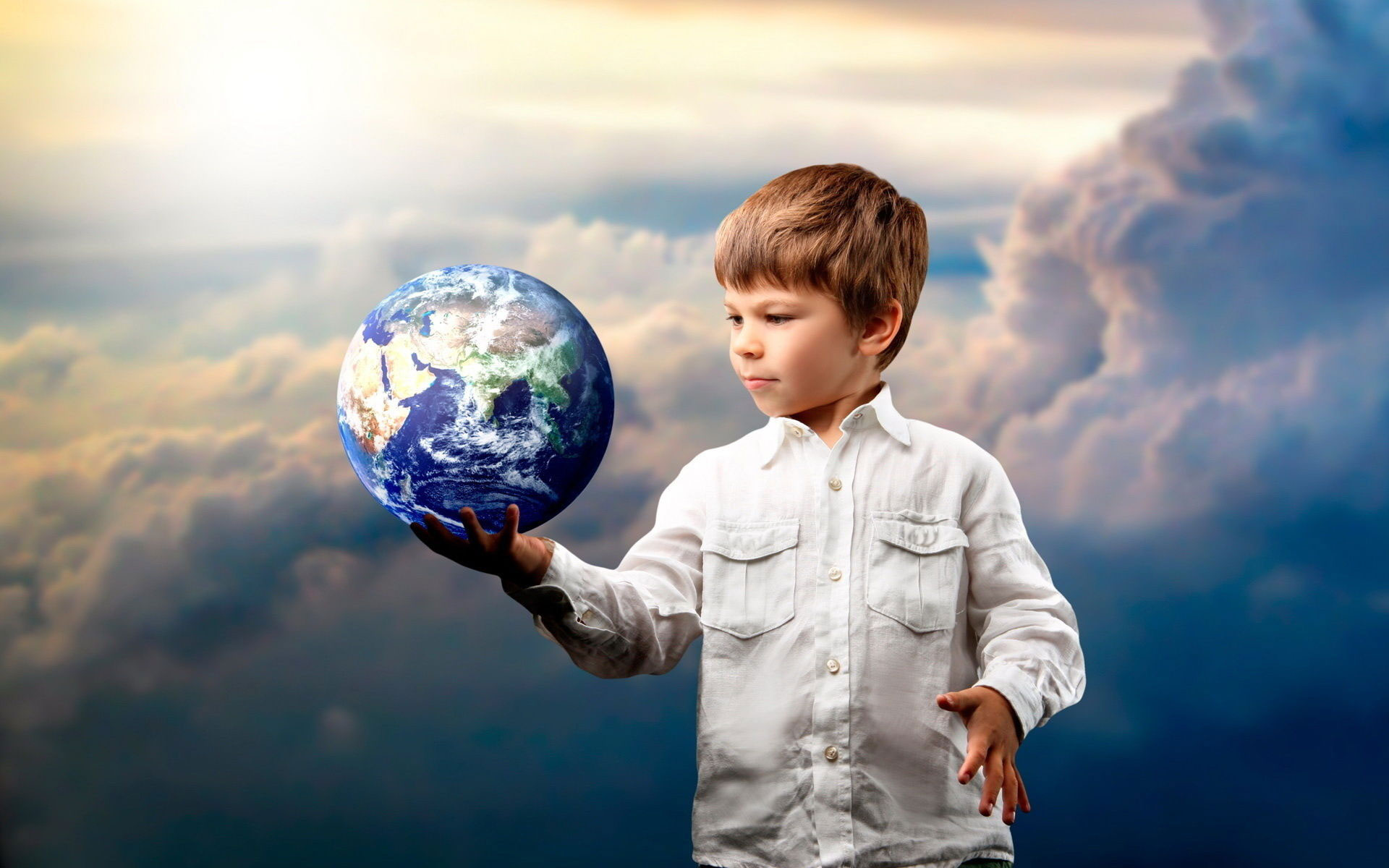 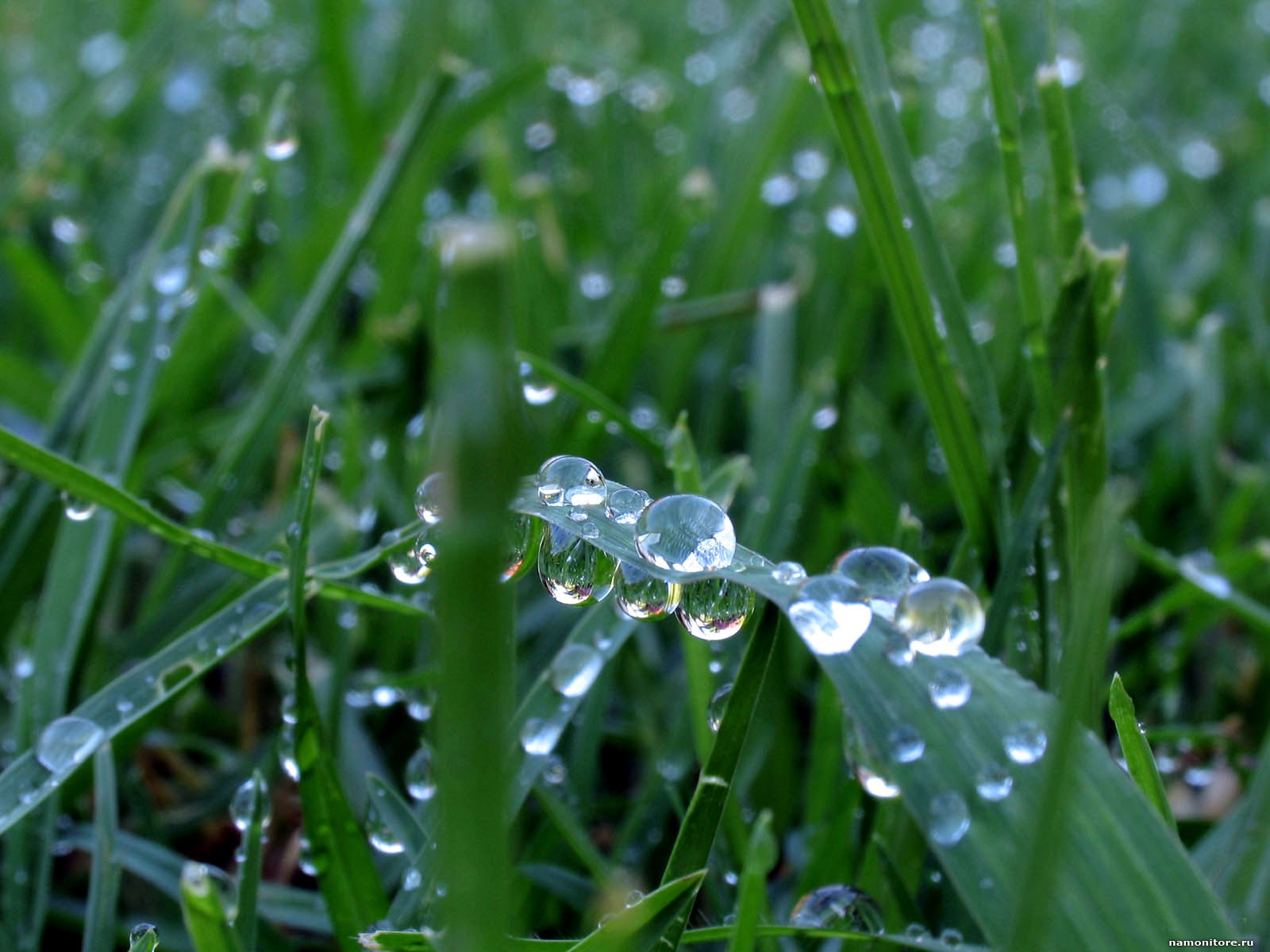 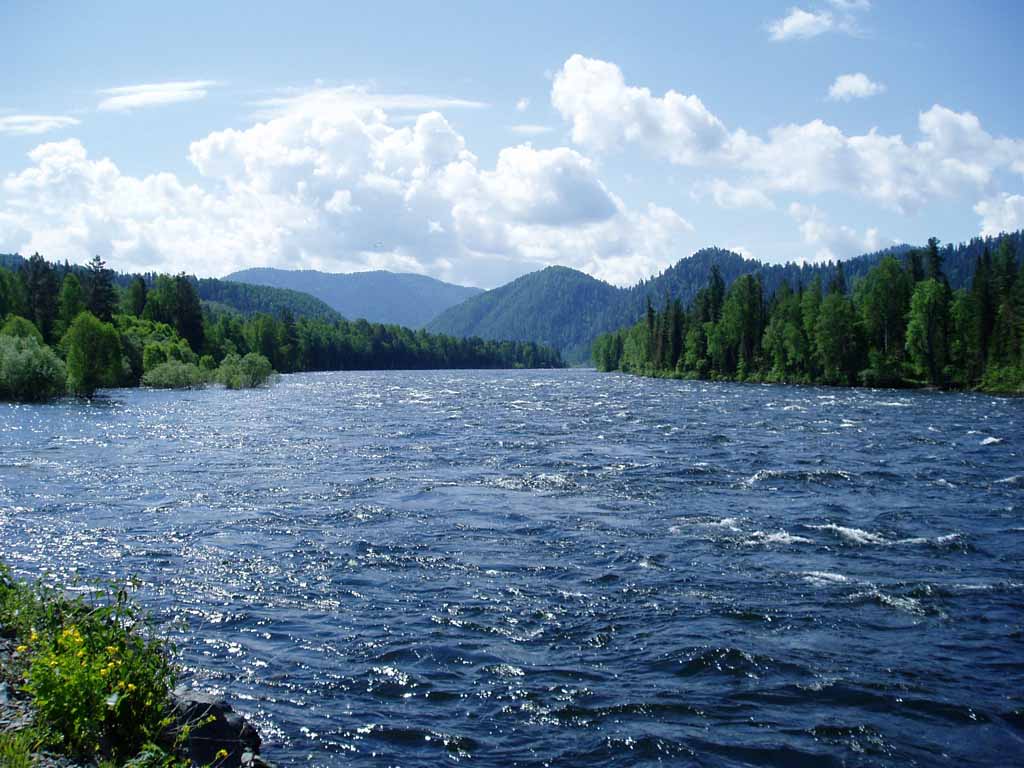 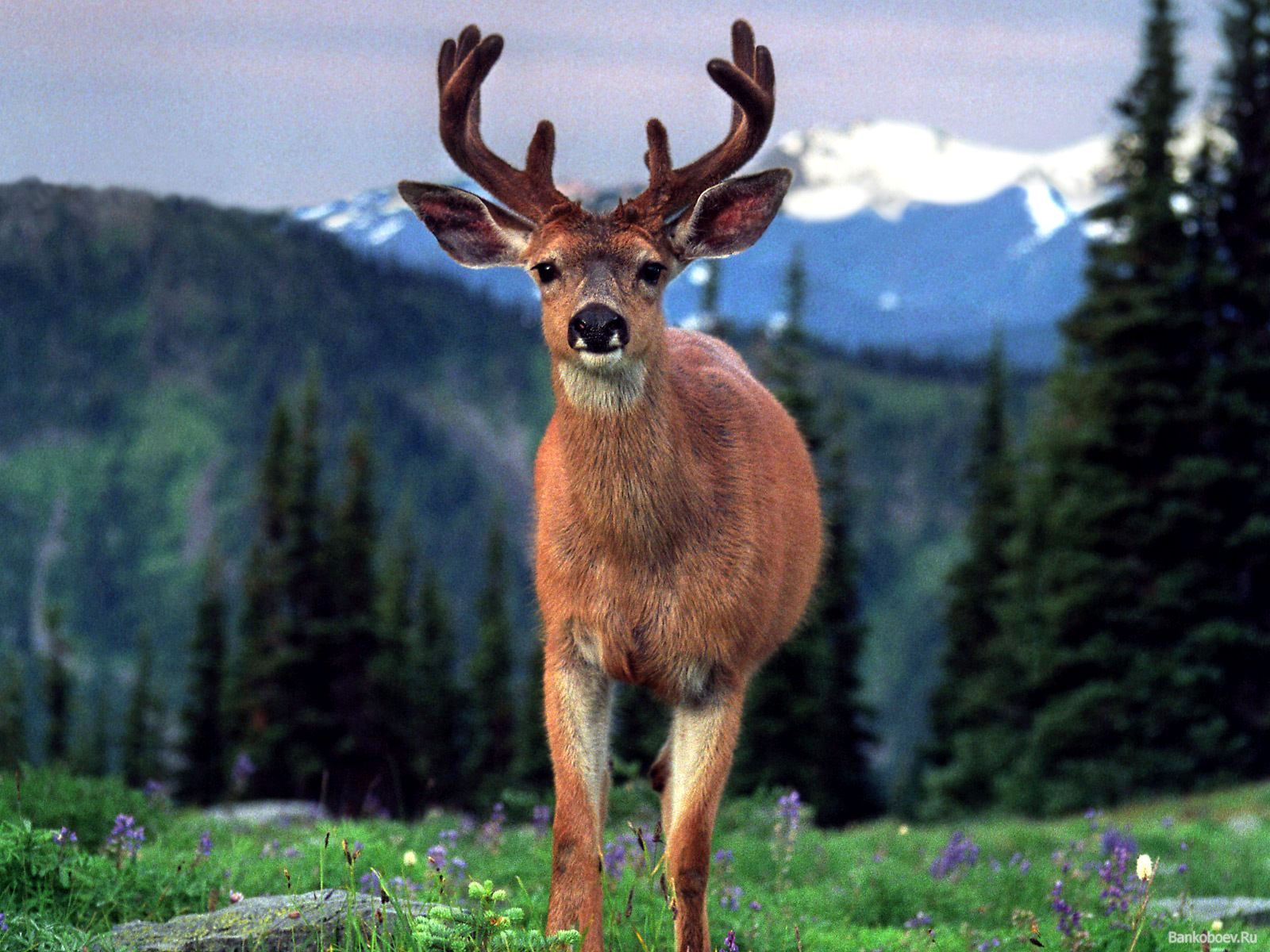 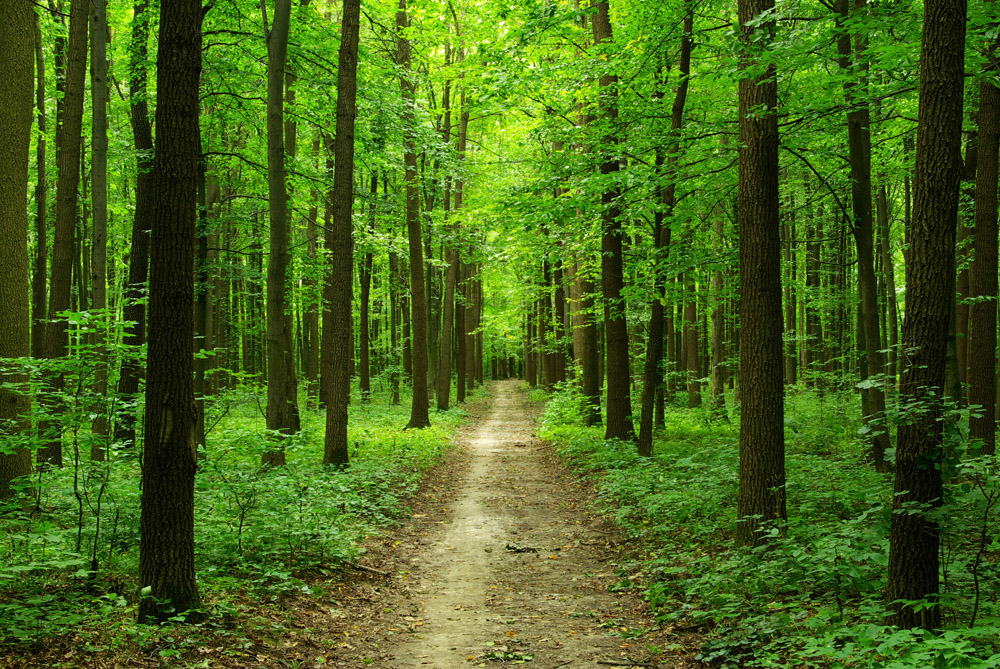 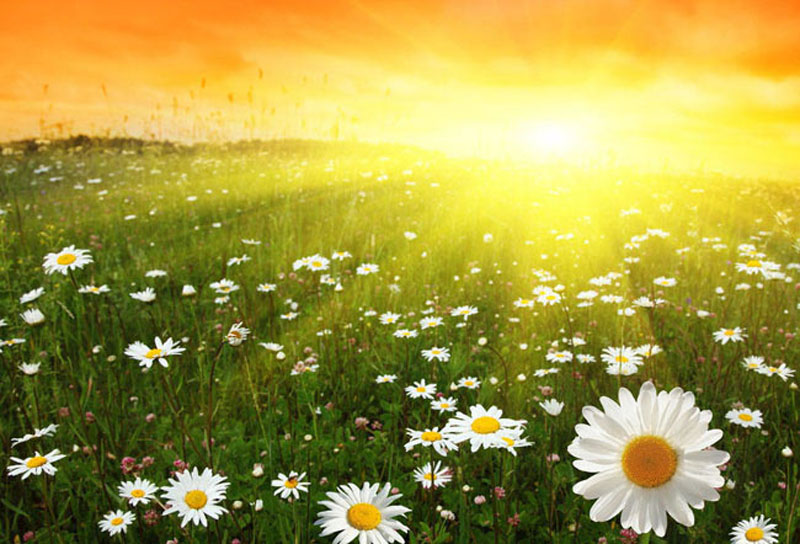 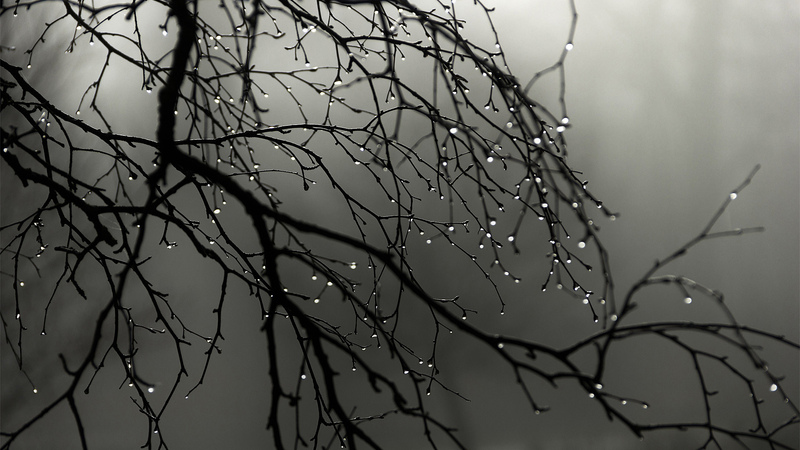 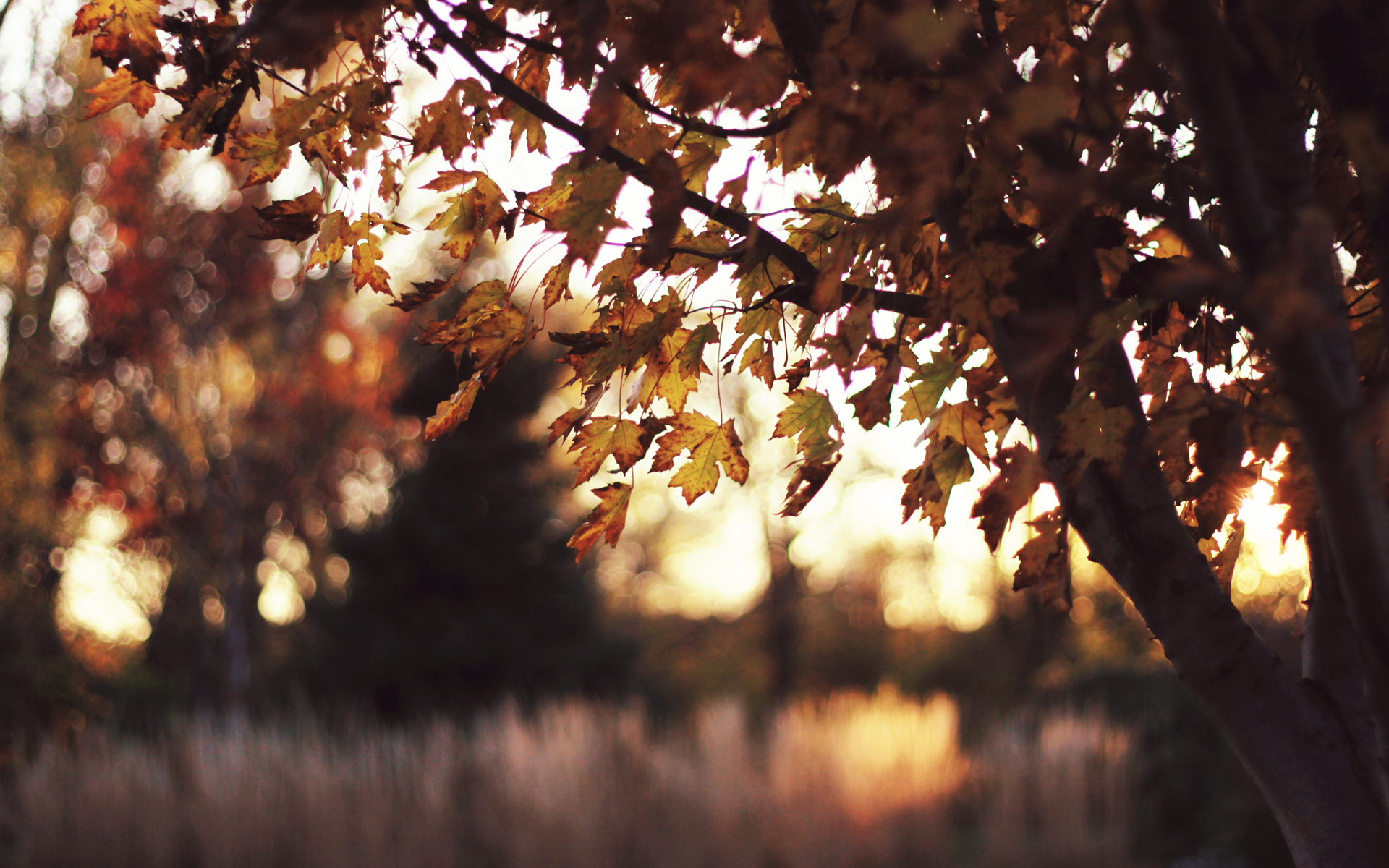 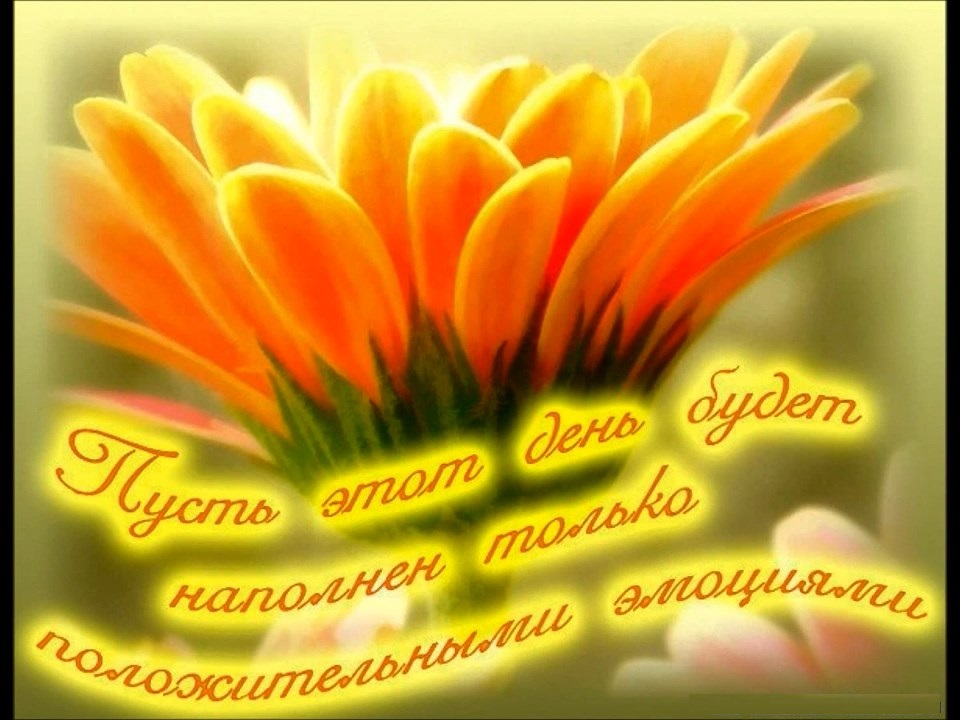